first annual


researcher education development conference
Addressing the challenges of educating experts
Insights from the Field
Dr Caron Fraser Wood
18th September 2015
1
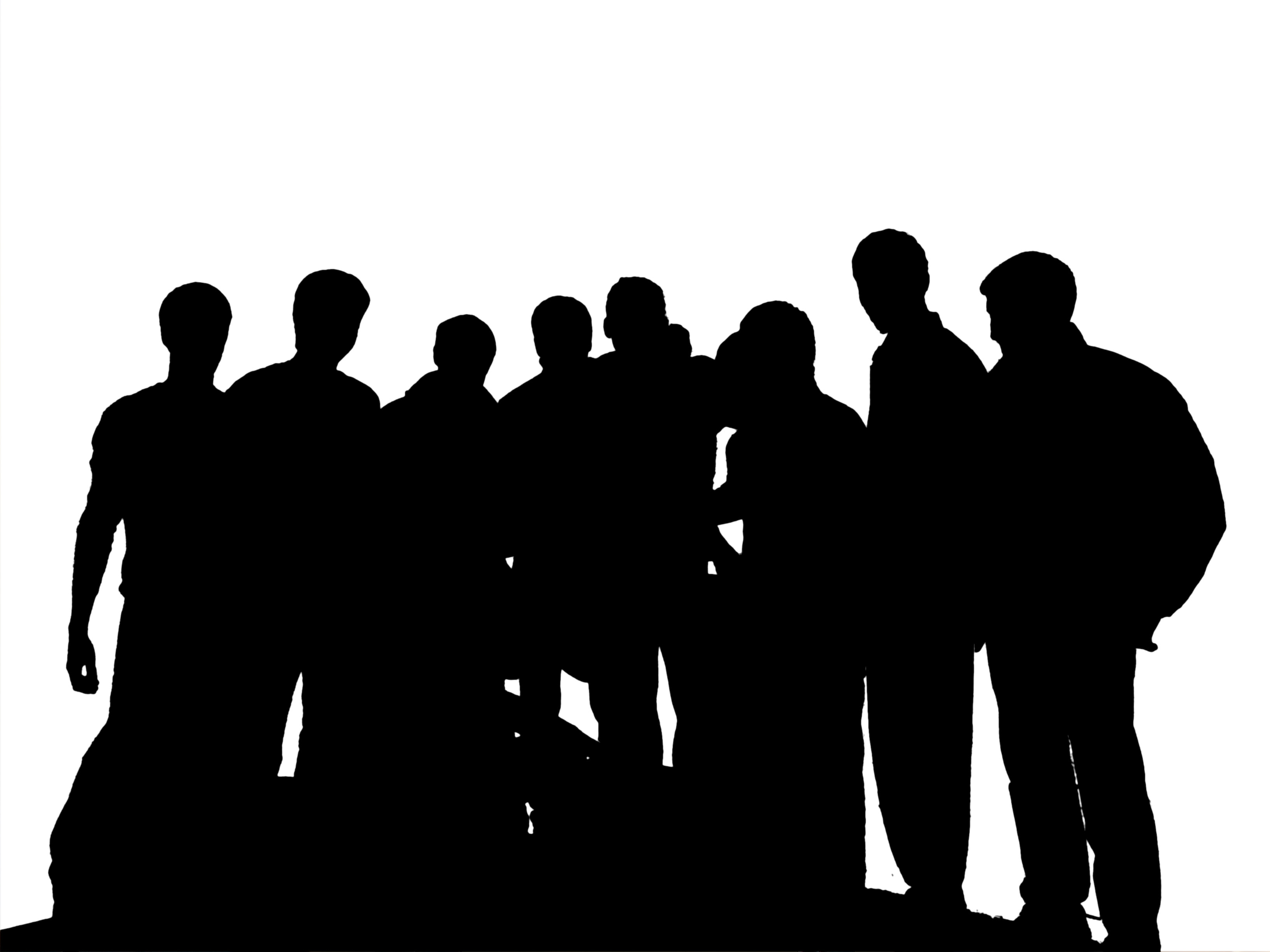 2
2
Copyright © The Mindset Method, 2010 - 2015; All Rights Reserved
[Speaker Notes: Who?]
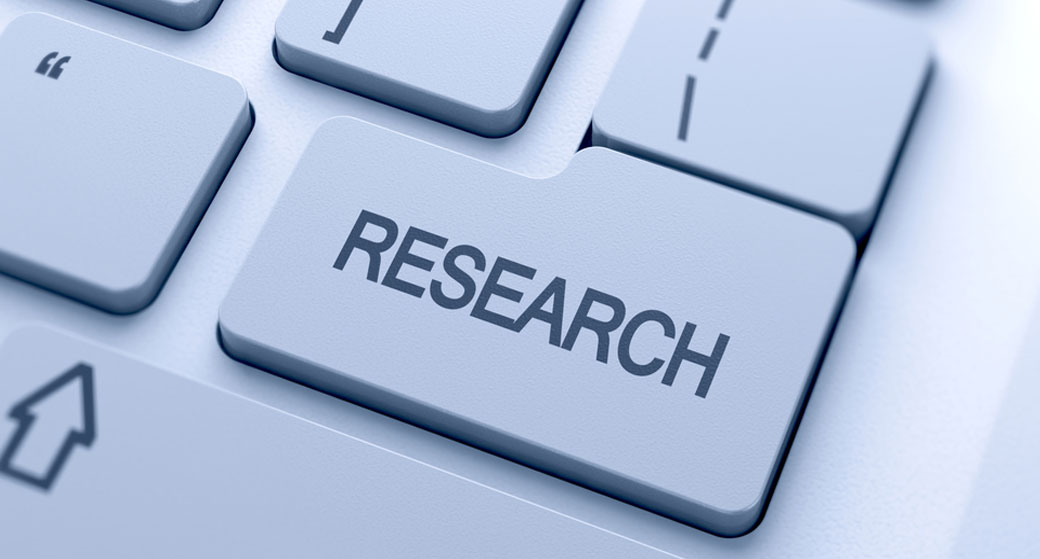 3
3
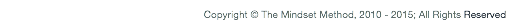 [Speaker Notes: Challenge]
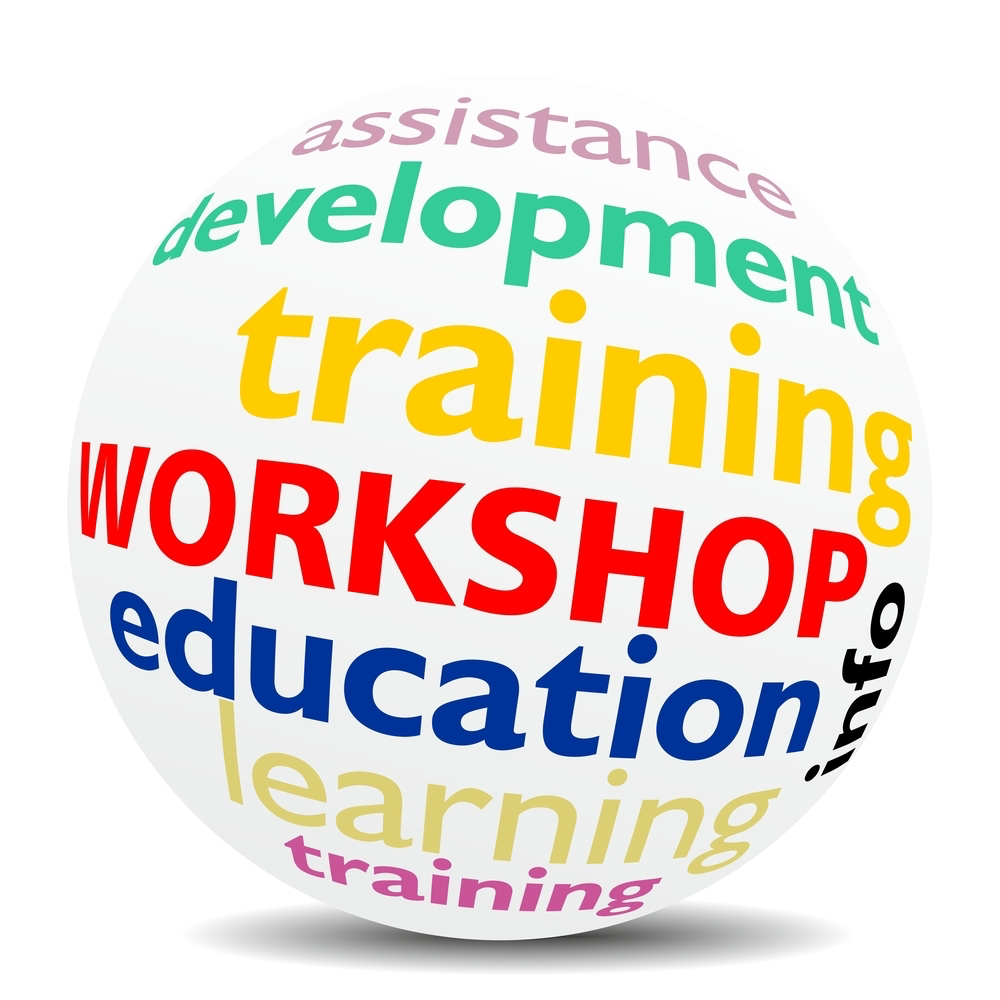 4
4
Copyright © The Mindset Method, 2010 - 2015; All Rights Reserved
[Speaker Notes: Method]
PPP
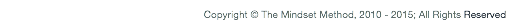 5
[Speaker Notes: Model]
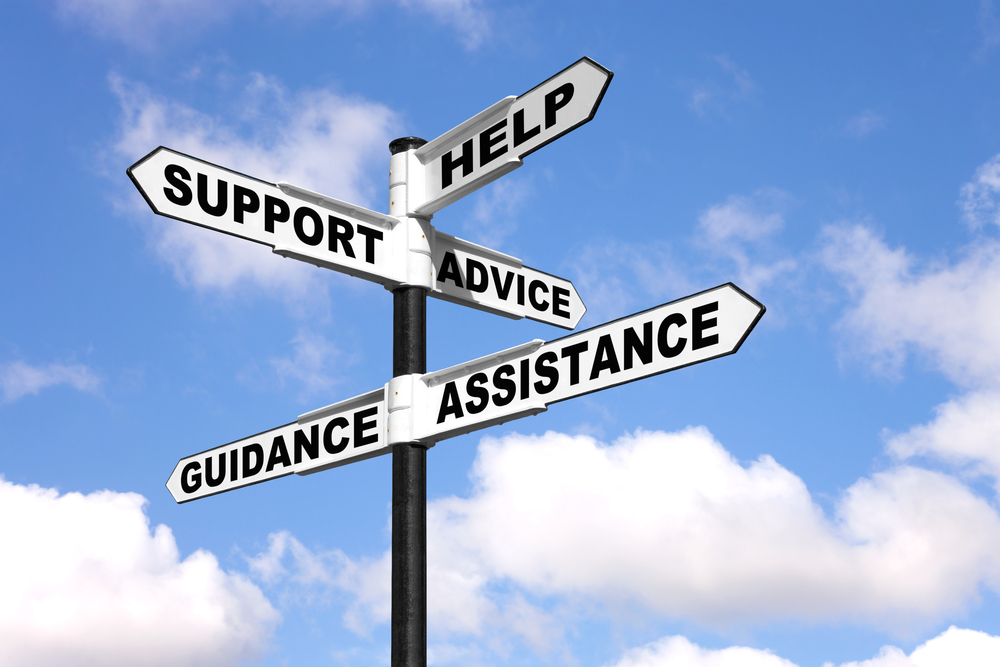 6
6
Copyright © The Mindset Method, 2010 - 2015; All Rights Reserved
[Speaker Notes: practical]
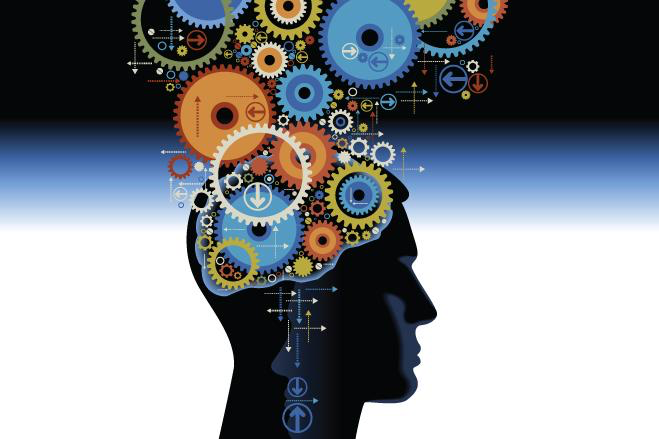 7
7
Copyright © The Mindset Method, 2010 - 2015; All Rights Reserved
[Speaker Notes: Pragmatic]
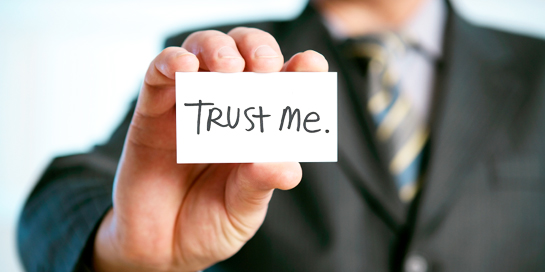 8
8
Copyright © The Mindset Method, 2010 - 2015; All Rights Reserved
[Speaker Notes: Proven]
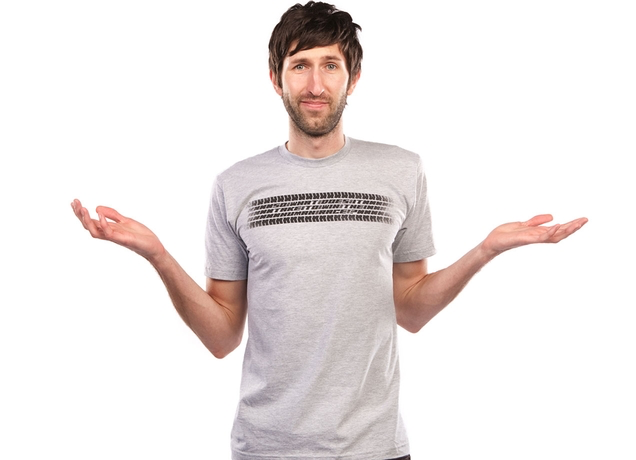 9
9
Copyright © The Mindset Method, 2010 - 2015; All Rights Reserved
[Speaker Notes: So What?]
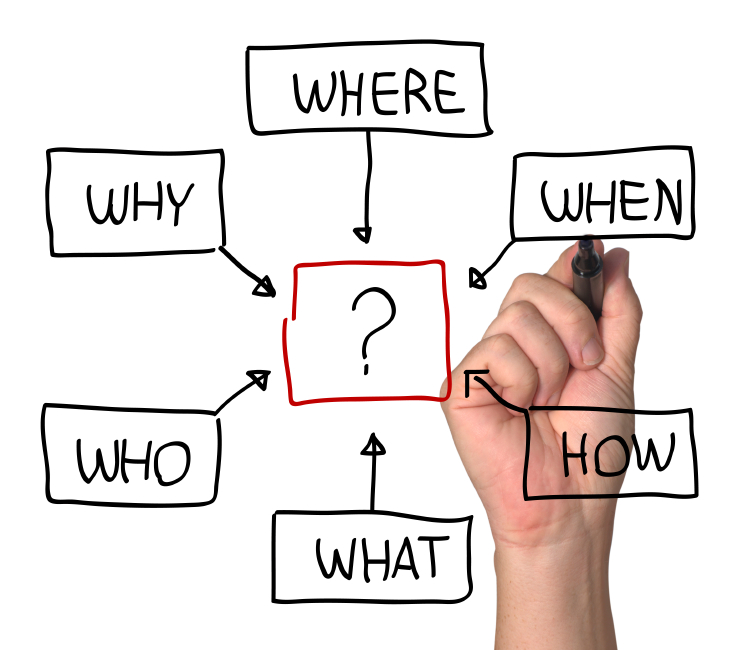 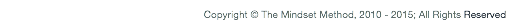 10
[Speaker Notes: Summary]